Игровые задания для детей
Тема: «Формирование интереса к мировой художественной культуре у детей старшего дошкольного возраста»

Подготовила: Ерофеевская С.Л.
Узнай композитора
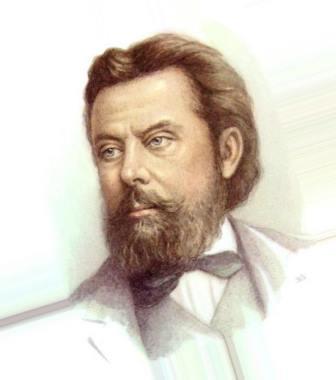 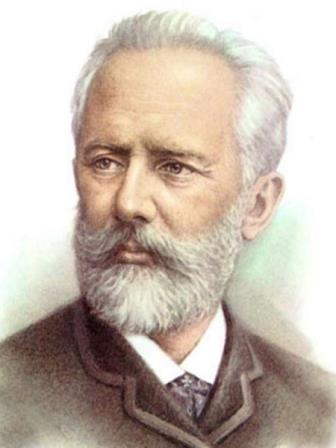 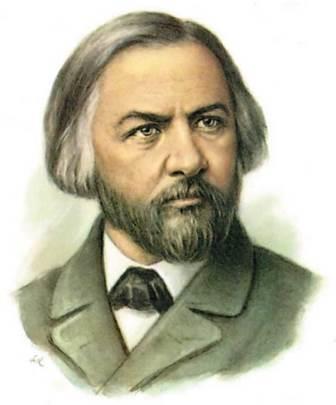 Чайковский П.И.
Мусоргский М.П.
Глинка М.И.
Угадай музыкальное произведение
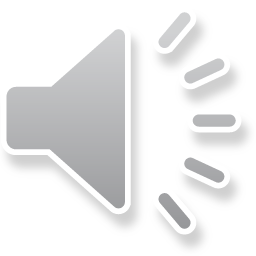 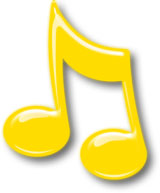 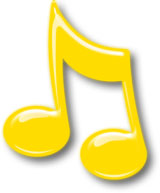 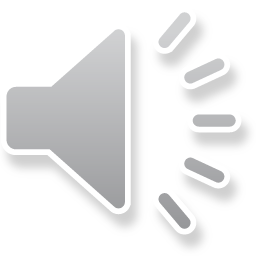 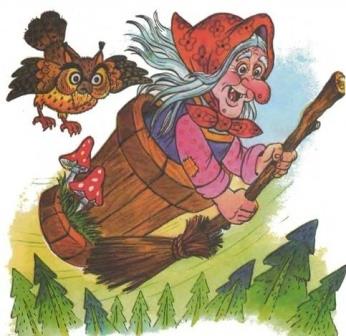 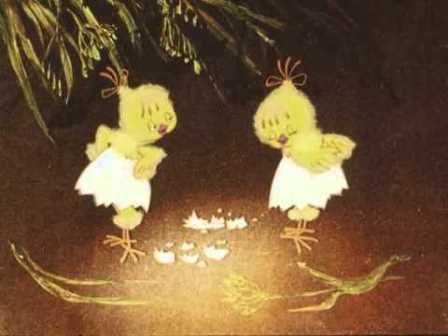 Четвертый лишний
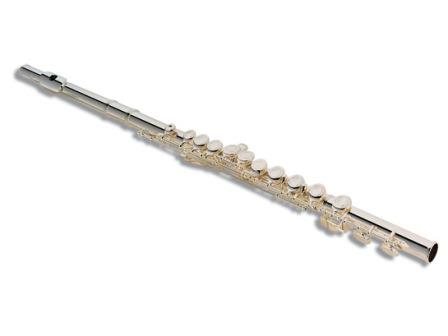 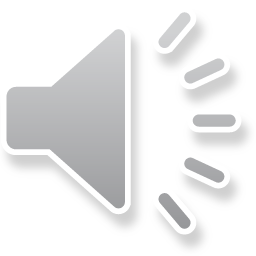 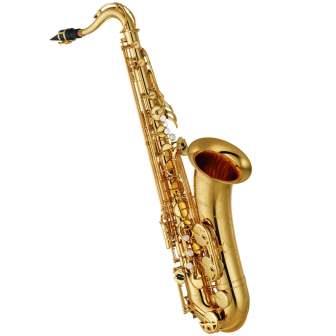 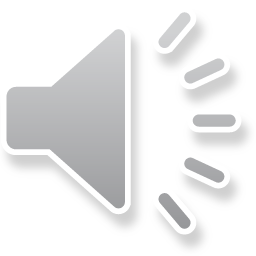 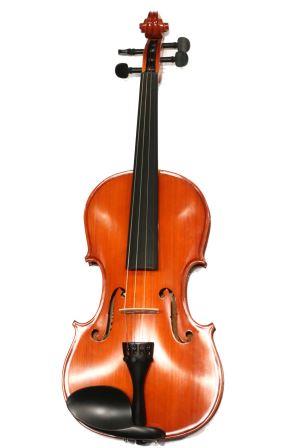 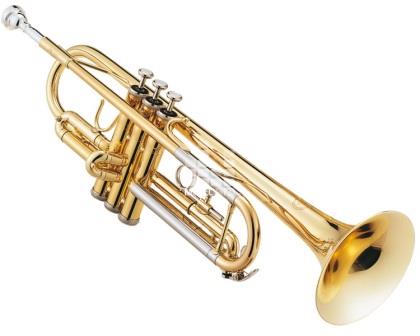 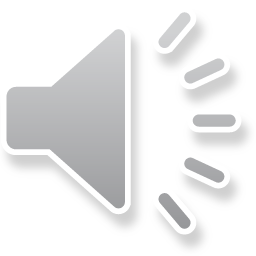 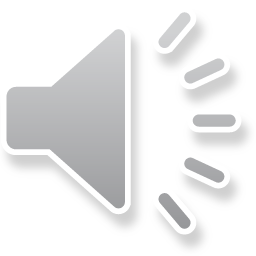 Определи характер музыки
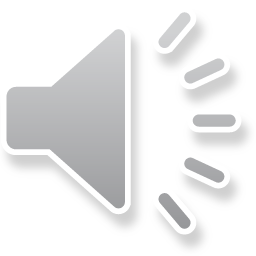 радостная
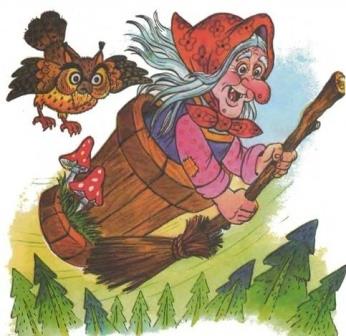 жалобная
тревожная
мрачная
П.И. Чайковский
 «Баба-яга»
шутливая
напряженная
лиричная
Молодцы, вы справились со всеми заданиями!
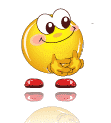